Stroke Life Center:Aphasia Awareness Presentation
By: Kassidy Roe
What is Aphasia?
"Aphasia is an impairment of language, affecting the production or comprehension of speech and the ability to read and write" (National Aphasia Association, 2022).
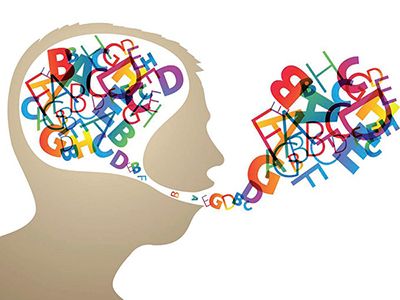 [Speaker Notes: Image: https://www.pinterest.es/pin/21321798210069270/]
Causes of Aphasia
Injury to the left side of the brain which is responsible for language
Stroke is the leading cause of aphasia in the United States
25%-40% of Stroke Survivors will be diagnosed with Aphasia 
Other causes:
Traumatic Brain Injury
Brain Tumor
Brain Surgery
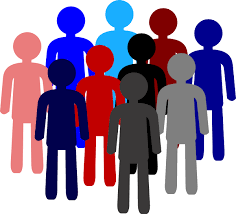 [Speaker Notes: Image: http://clipart-library.com/population-cliparts.html]
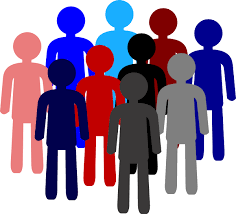 Prevalence of Aphasia
[Speaker Notes: Image: http://clipart-library.com/population-cliparts.html]
Types of Aphasia
Types of Aphasia
Types of Aphasia
Types of Aphasia
Aphasia Awareness
Aphasia Awareness
Communication Strategies: Individuals with Aphasia
Communication Strategies:Individuals with Aphasia
Communication Strategies: Family and Friends
Communication Strategies: Family and Friends
Communication Strategies: Family and Friends
Communication Handout!
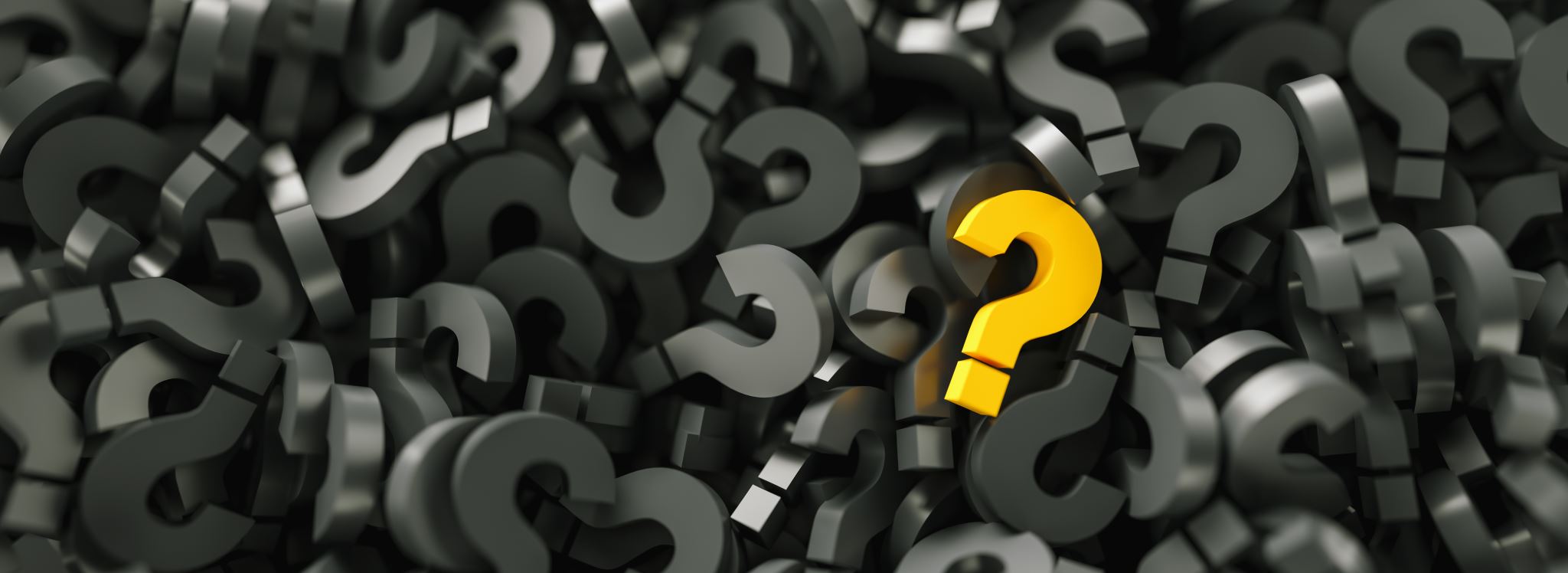 Questions?
References
National Aphasia Association. (2020). 2020 aphasia awareness survey. https://aphasia.org/wp-content/uploads/2020/05/Aphasia-2020-Survey-Results.pdf
National Aphasia Association. (2022). Aphasia statistics. https://www.aphasia.org/aphasia-resources/aphasia-statistics/
National Institute on Deafness and Other Communication Disorders. (2017, March 6). Aphasia. U.S. Department of Health and Human Services. https://www.nidcd.nih.gov/health/aphasia